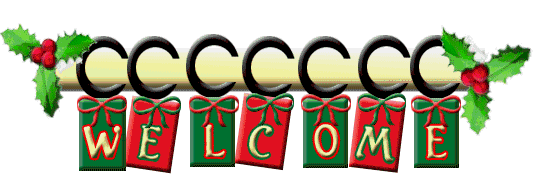 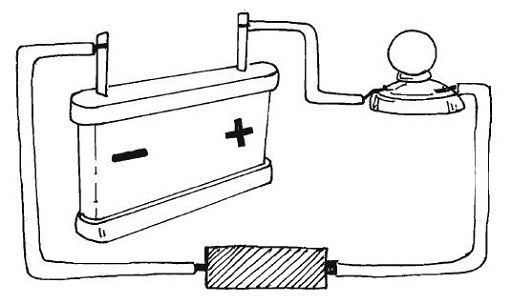 শিক্ষক পরিচিতি
পাঠ পরিচিতি





শ্রেণি: ৬ষ্ঠ
বিষয়: বিজ্ঞান
অধ্যায়: সপ্তম  
সময়: ৫0 মিনিট  তারিখ:
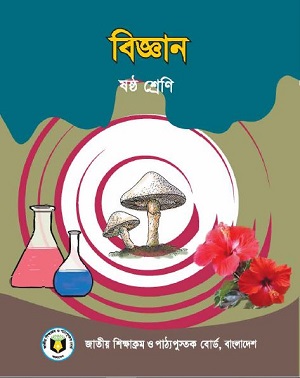 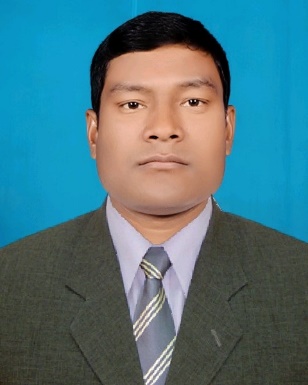 নারায়ন চন্দ্র রায়
চাপারহাট বালিকা উচ্চ বিদ্যালয় 
sreenarayanroy123@gmai.com
Mob: 01717677211
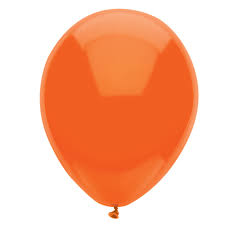 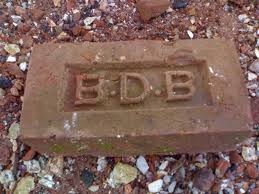 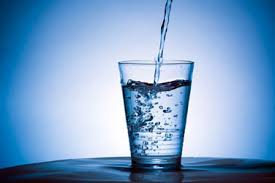 চিত্রগুলো কী নির্দেশ করে?
আজকের পাঠের বিষয়
পদার্থের বৈশিষ্ট্য
শিখনফল
এই পাঠ শেষে শিক্ষার্থীরা- 

 ১। পদার্থের প্রধান বৈশিষ্ট্যসমূহ চিহ্নিত করতে পারবে;
 ২। বিভিন্ন বৈশিষ্ট্যের –এর উপর ভিত্তি করে পদার্থের শ্রেণিবিন্যাস  
     ব্যাখ্যা করতে পারবে।
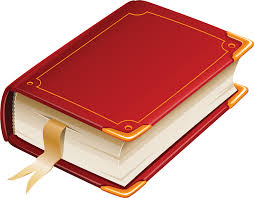 জায়গা দখল করে
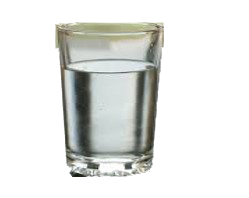 পাত্রের আকার ধারণ করে
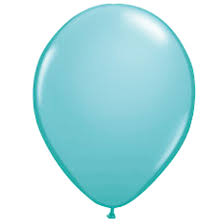 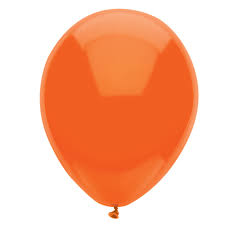 নির্দিষ্ট আয়তন নাই
সময়: ১৫ মিনিট
১। বেঞ্চ, টেবিল ধাক্কা দাও। দেখ কি ঘটে-পর্যবেক্ষণ কর। এগুলো জায়গা দখল করে কি না?
দলগত কাজ
২। জগ থেকে এক চা কাপ পানি নাও, পানি গ্লাসে এবং বাটিতে ঢালো, দেখ কেমন আকার ধারণ করে।
২। হ্যাপি বার্থডের বিভিন্ন আকারের বেলুন ফুঁ দিয়ে ফুলাও, দেখ আয়তনের কী পরিবর্তন ঘটে।
দলগত কাজের সিদ্ধান্তসমূহ লিখ।
পদার্থ জায়গা দখল করে
পদার্থকে বল প্রয়োগ 
করলে বাধার সৃষ্টি করে
পদার্থ
পদার্থের ওজন আছে
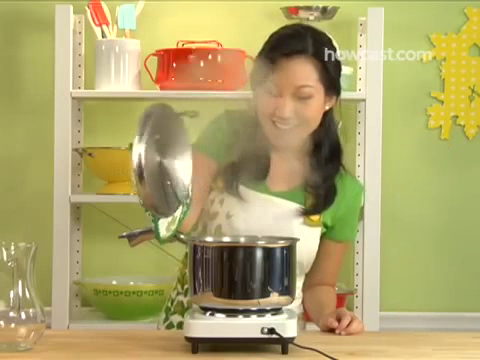 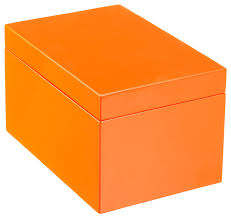 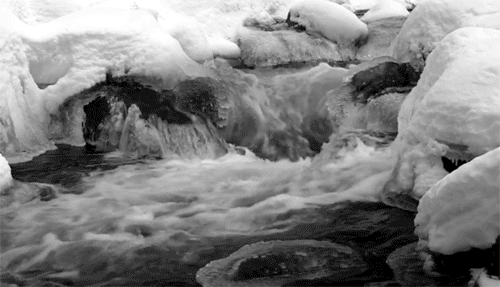 কঠিন
তরল
বায়বীয়
কঠিন পদার্থের দৃঢ়তা
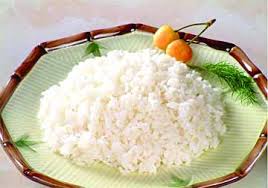 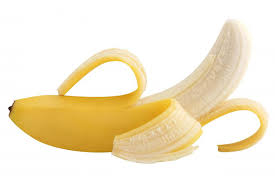 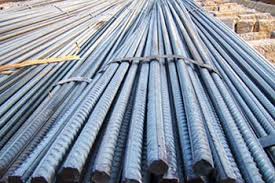 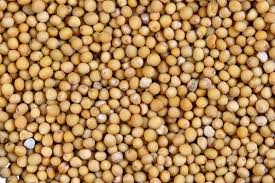 কলা- কম দৃঢ়
সরিষা- কম দৃঢ়
ভাত- কম দৃঢ়
লোহা- অধিক দৃঢ়
জোড়ায় কাজ
কঠিন, তরল ও বায়বীয় পদার্থের ক্ষেত্রে কোন কোন পদার্থ অধিক দৃঢ়, এবং কোনগুলো দৃঢ় নয় তার একটি তালিকা তৈরী কর-
[Speaker Notes: অধিক প্রতিভাবান ও অনগ্রসর শিক্ষার্থীর জোড়া তৈরী করে কাজ দেয়া যেতে পারে- জানা যে কোন বস্তু হতে পারে।]
একক কাজ
তরল পদার্থের কী কী বৈশিষ্ট্য থাকে?
[Speaker Notes: ১) তরল পদার্থের নির্দিষ্ট আকার নাই। ২) পাত্রের আকার ধারণ করে। ৩) তরল পদার্থের নির্দিষ্ট আয়তন আছে।]
মূল্যায়ন
ক) দুই
ক) দুই
ক) ইট
খ)  তিন
খ)  তিন
খ)  লোহা
গ)  চার
গ)  চার
গ)  কলা
ঘ)  পাঁচ
ঘ)  কাঠ
ঘ)  পাঁচ
১) পদার্থের বৈশিষ্ট্য কয়টি?
2) পদার্থ কয়টি অবস্থায় থাকে?
3) কোন পদার্থের দৃঢ়তা কম?
বাড়ির কাজ
কঠিন পদার্থের আকার আছে, তরলের আকার নাই, আবার গ্যাসীয় পদার্থের আয়তন নাই তা কিভাবে প্রমান করা যায়, তা পোস্টার পেপার অথবা ক্যালেন্ডারের পাতায় লিখে নিয়ে আসবে।
পাঠের গুরুত্বপূর্ণ শব্দ
কঠিন, তরল, গ্যাসীয়
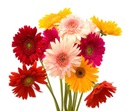 ধন্যবাদ
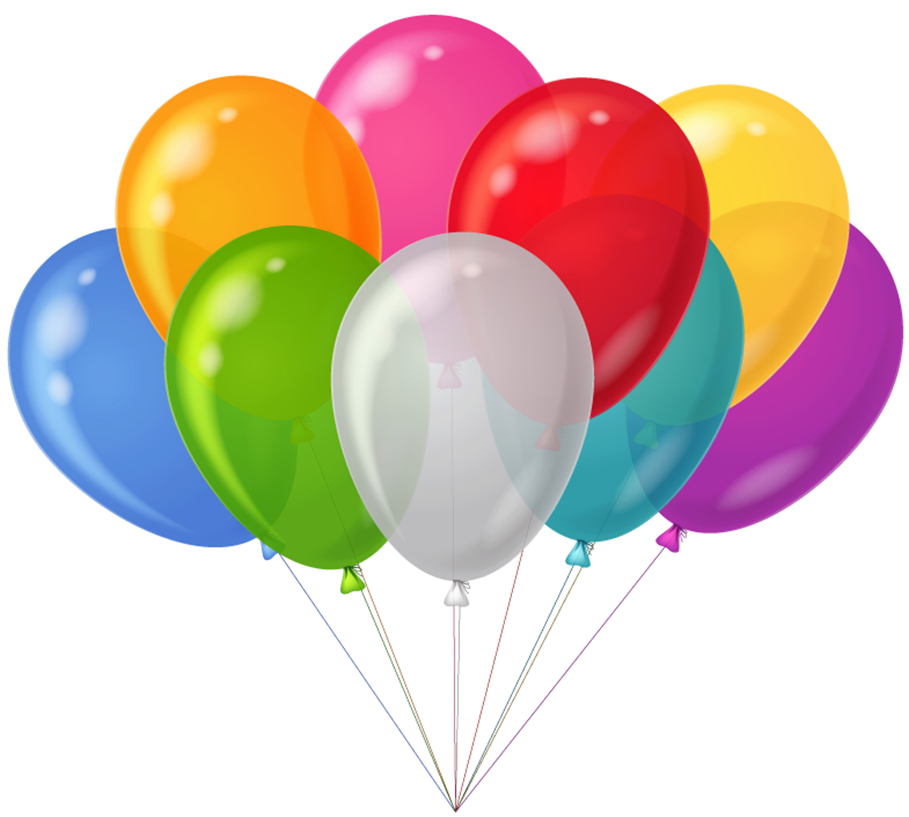 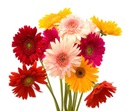